Multiusuario
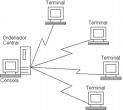 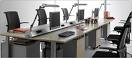 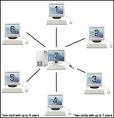 Cuando se intercalan         varios usuarios